Kvartalsrapport, december 2015
Sågverk och träimpregneringsindustri: Konfidensindikator januari 2006 – november 2015
Källa: Konjunkturinstitutet
Timmerpris- och trävaruprisutveckling sedan 2000
Importen av sågtimmer från Norge
Svenskt ”valutaindex för trävaror”. Ju högre indextal desto svagare SEK.
Produktion av sågade trävaror i Europas största producentländer, 2002-2016
Leveranser av sågade trävaror från svenska sågverk till och med tredje kvartalet
Export av sågade trävaror från svenska sågverk
Svenska sågverks leveranser januari-september 2015, fördelning per marknad
Sveriges träförbrukning fördelat per segment
Svenska bygghandelns försäljning. Förändring jämfört med samma månad föregående år.
Egyptens import av sågade barrträvaror, 2009–september 2015
Rysslands export av barrträvaror, 2009–september 2015
Kinas import av sågade trävaror från Ryssland och Kanada samt Norden. Rullande kvartal. Obs, olika skalor. 2013–september 2015
Förtroendeindikator ”massaindustrin” ,januari 2008-november 2015
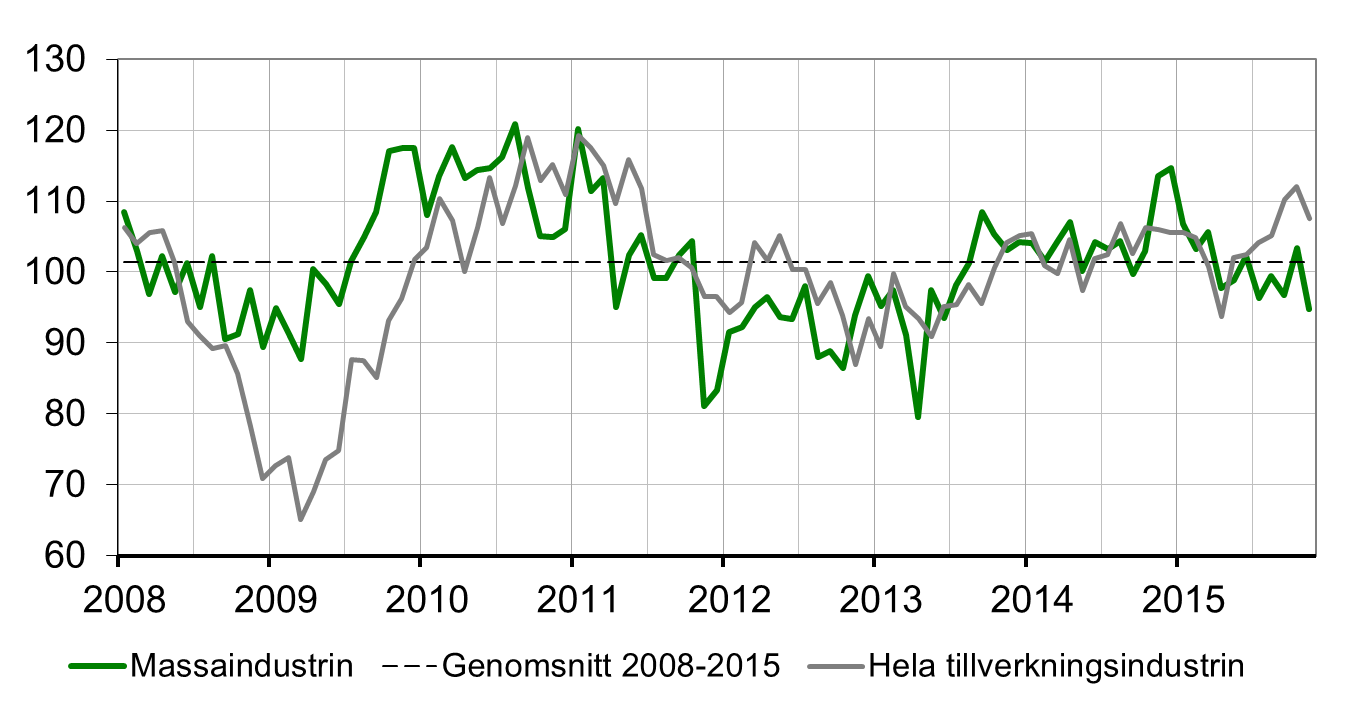 Källa: Konjunkturinstitutet
Produktion av avsalumassa i Sverige 2000–oktober 2015, glidande 12 månader
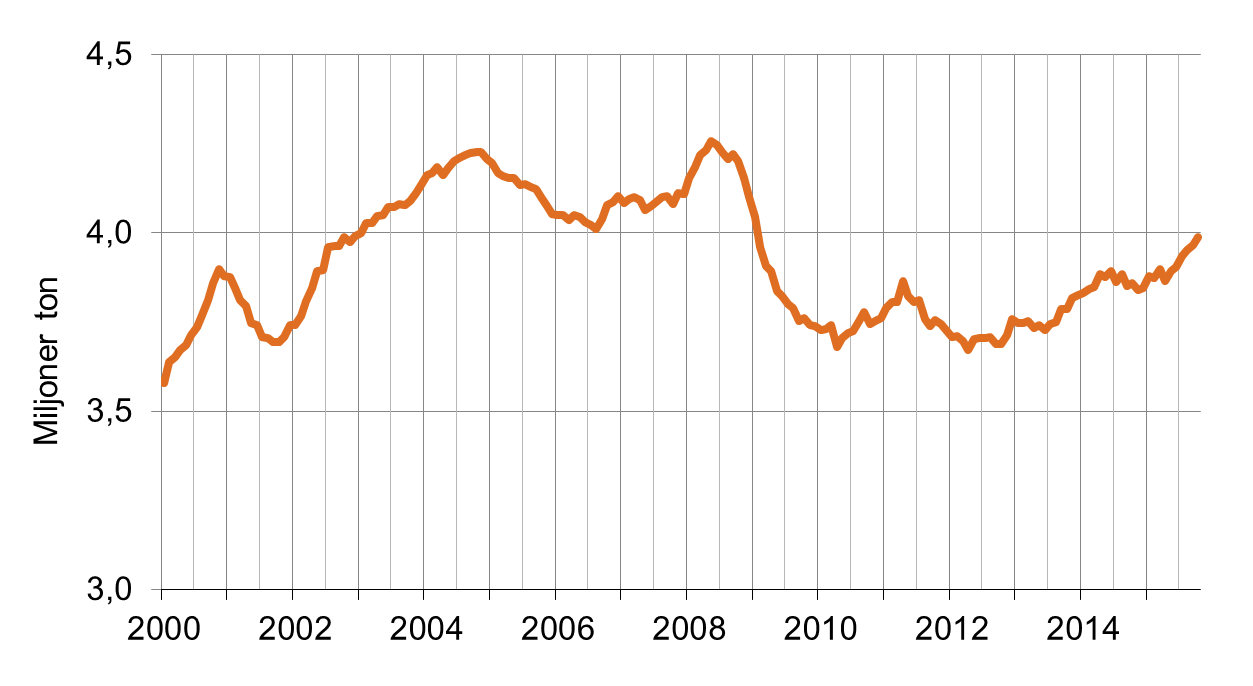 [Speaker Notes: Avsalu  total massa 
Produktion ack 2015	3 298/ ack 2014  3 155	   4,5%
Export         ack 2015              2 896/ ack 2014  2 898	  -0,1%




Produktion ack 2014 	 3 845/ ack 2013         3 826   0,5%
Export       ack 2014     	 3 441/ ack 2013         3 331   3,3%



Produktion ack 2013 	 3 827/ ack 2012          3 758       1,8%
Export       ack 2013     	 3 332/ ack 2012          3 344      -0,4%]
Sveriges export av massa till EU,rullande 12 månader tom oktober 2015
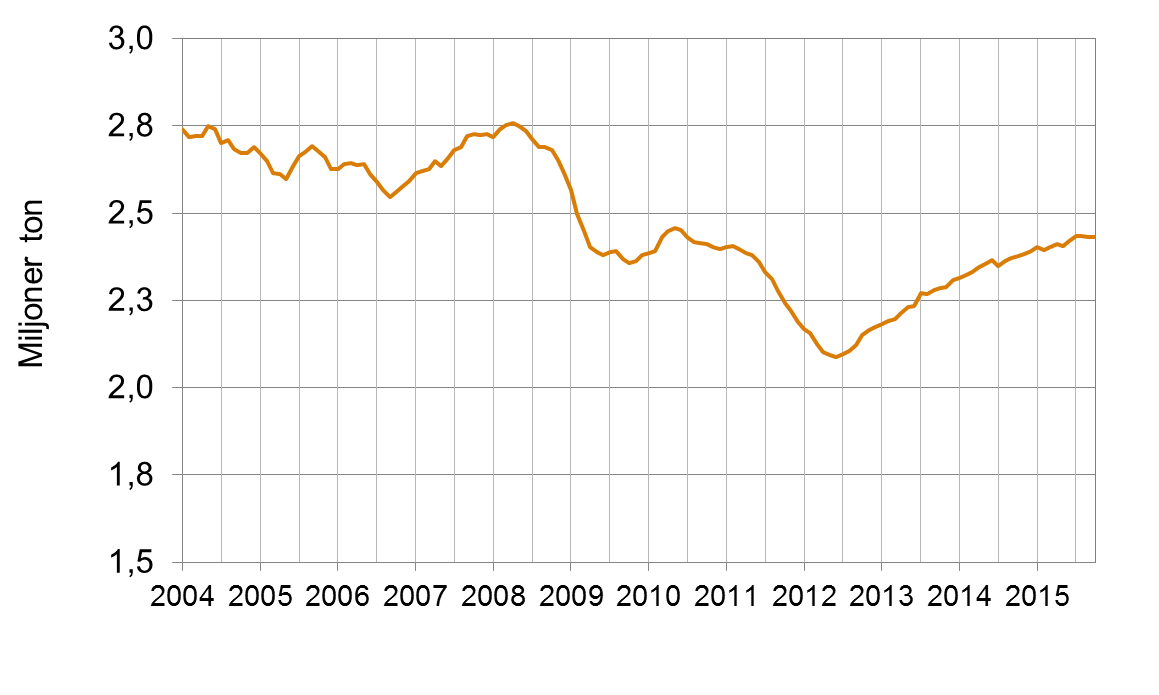 Sveriges export av massa per land/region, januari-oktober 2015
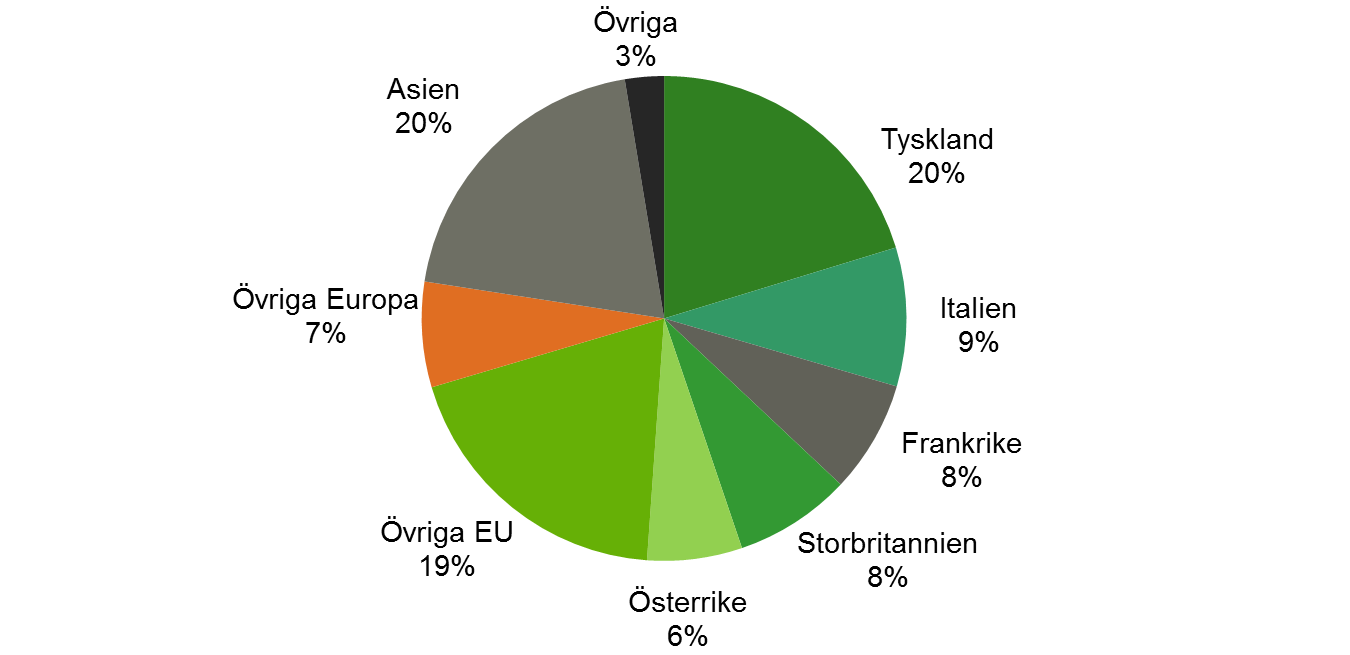 Globala massaleveanser av blekt sulfatmassa,ackumulerad procentuell förändring jan-okt 2015 jämfört med jan-okt 2014
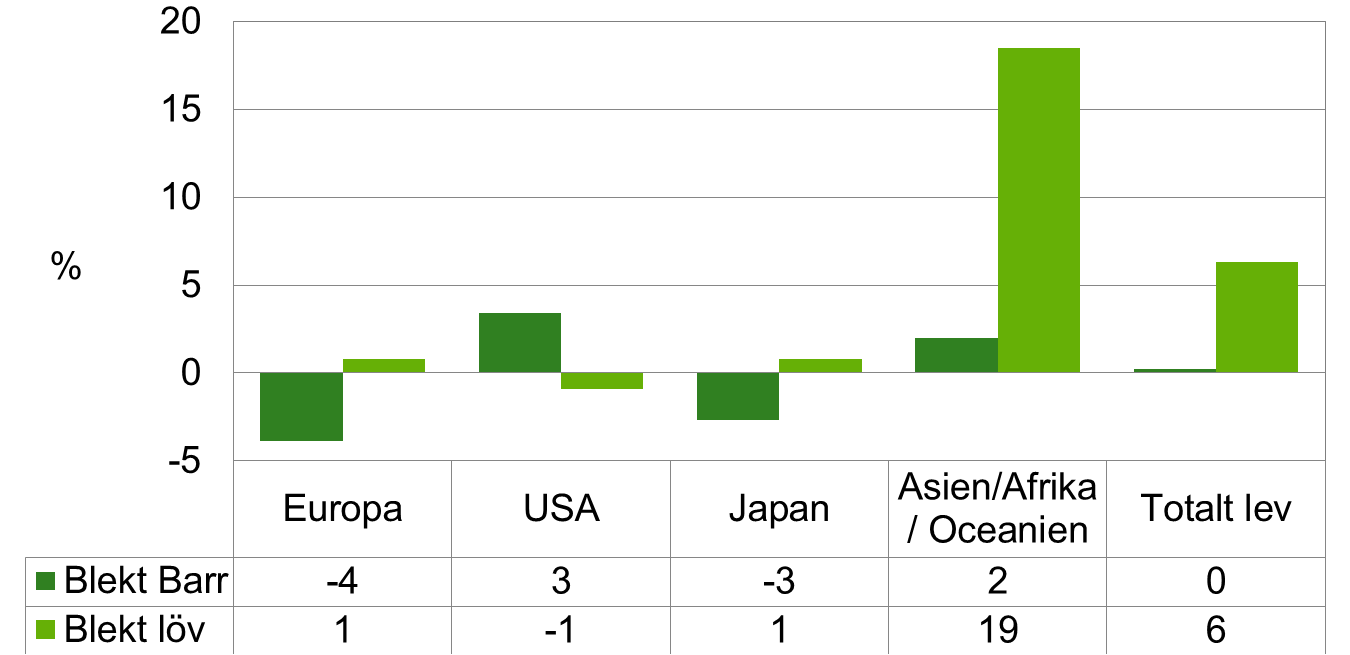 Källa: EPIS
Pris blekt sulfat Västeuropa tom oktober 2015 (i USD samt omräknat till EUR vä skala, omräknat till SEK hö skala)
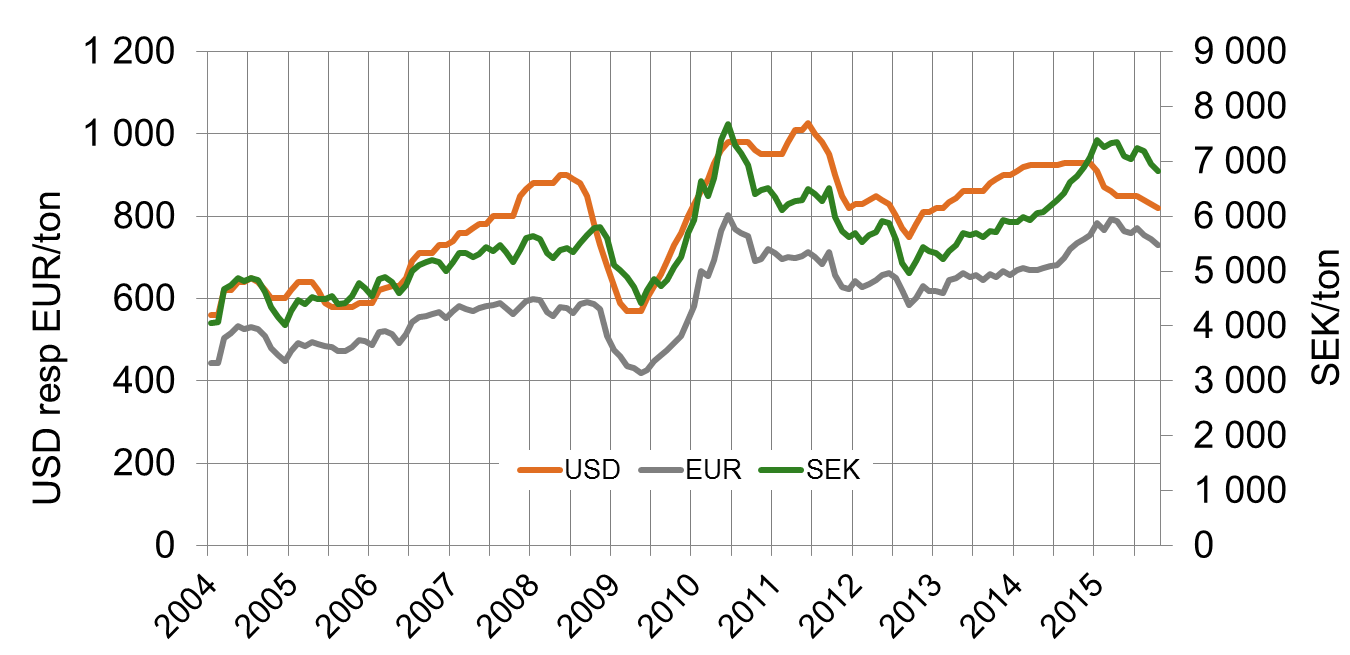 Källa: RISI, Skogsindustrierna
Prisutveckling av blekt sulfat barr respektive löv i Västeuropa, september 2013-oktober 2015
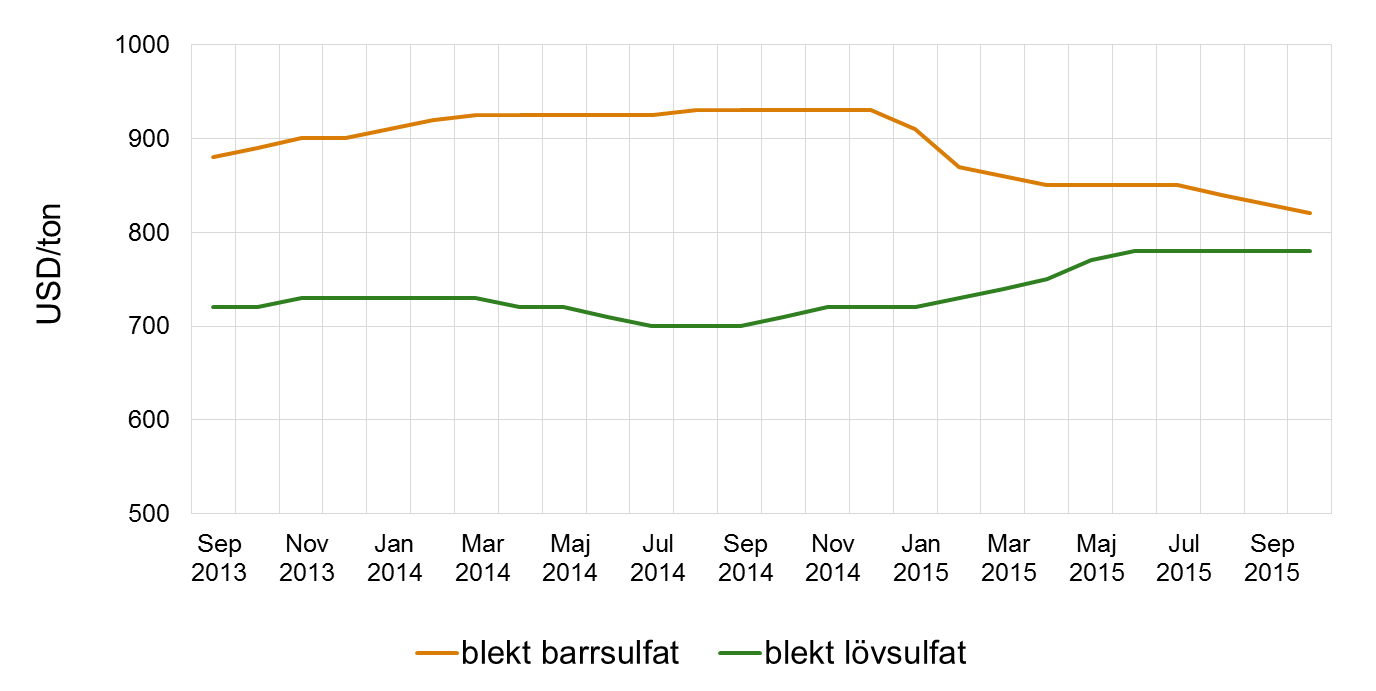 Källa: RISI, Skogsindustrierna
Förtroendeindikator ”pappersindustrin” ,januari 2008-november 2015
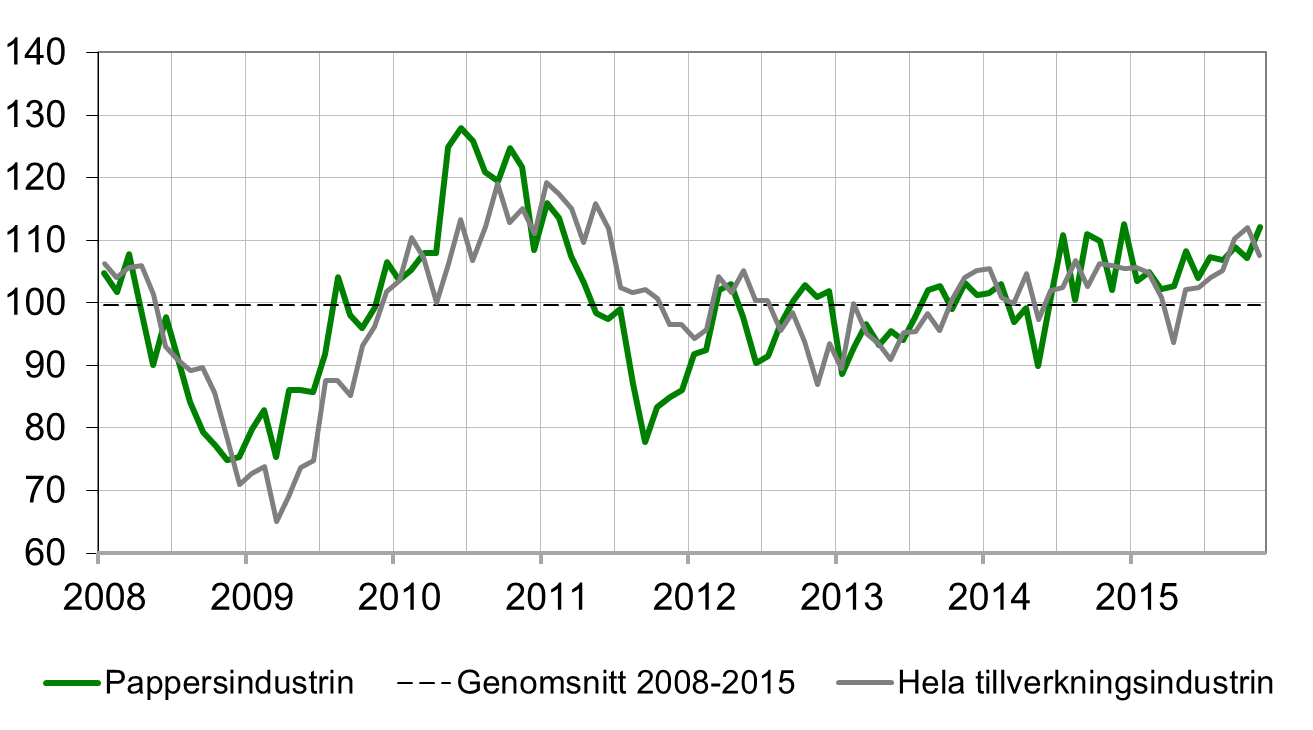 Källa: Konjunkturinstitutet
Produktion av papper i Sverige 2000–oktober 2015, glidande 12 månader
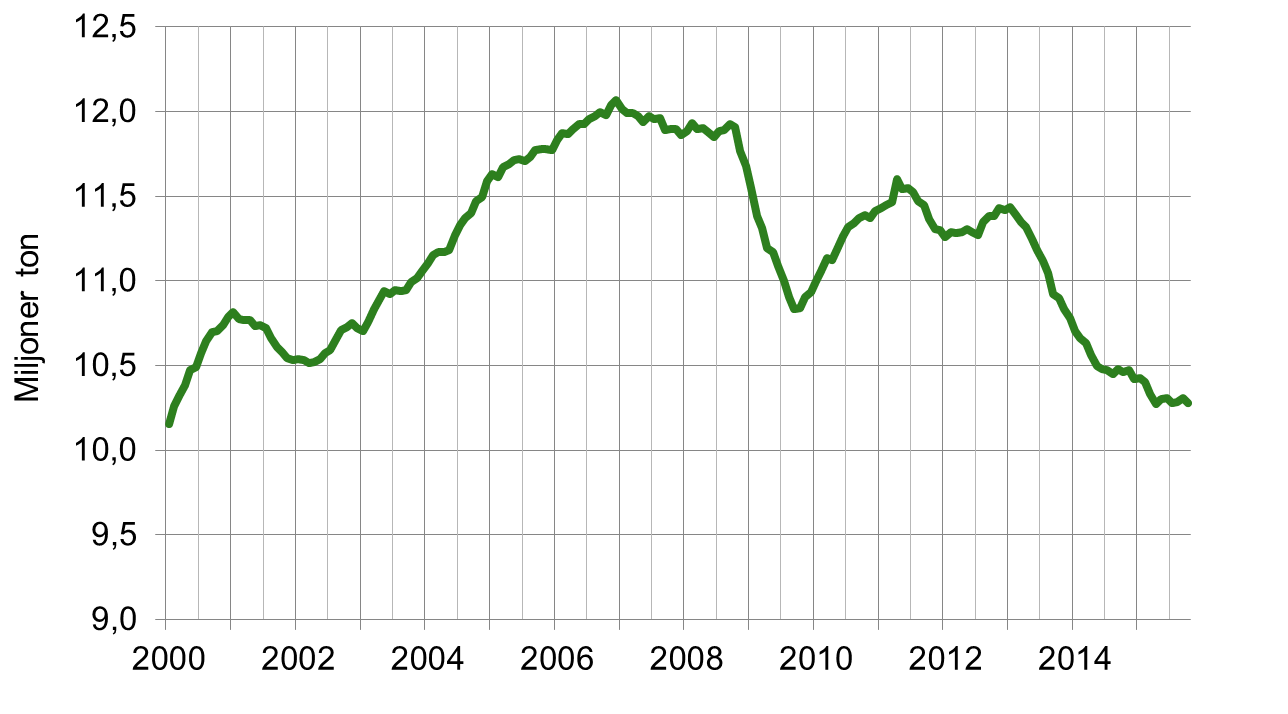 [Speaker Notes: Produktion ack 2015 	     8 569/ack 2014     8 727    -1,8%
Export        ack 2015     	     7 827/ ack 2014    7 907    -1,0%






Produktion ack 2014 	10 419/ack 2013       10 791  -3,5%
Export       ack 2014     	  9 327/ack 2013        9 664   -3,5%




Produktion ack 2013 	 10 782/ack 2012       11 417  -5,6%
Export       ack 2013     	  9 651/ack  2012       10 199  -5,4%]
Produktion av papper i Sverige, fördelat grafiskt papper och övriga papperskvaliteter, rullande 12 månader
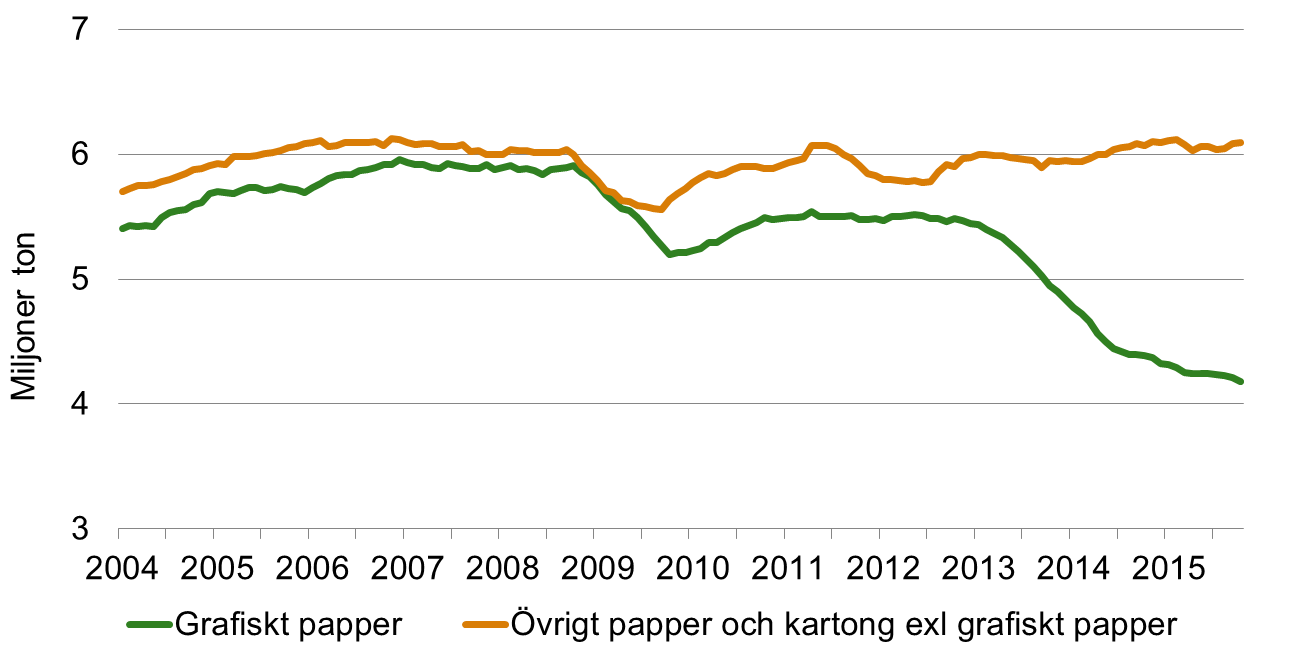 Sveriges export av papper till EU, rullande 12 månader
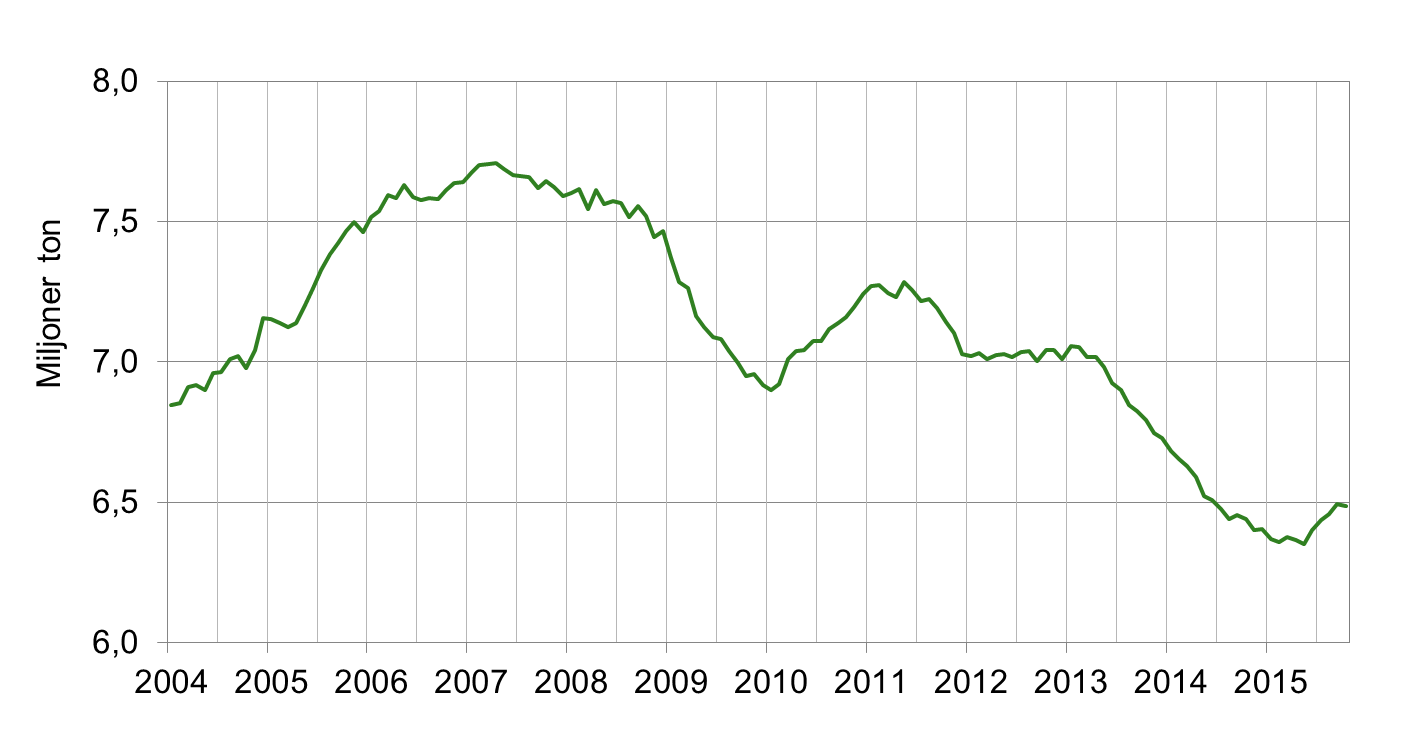 Sveriges leveranser per land/region, januari – oktober 2015
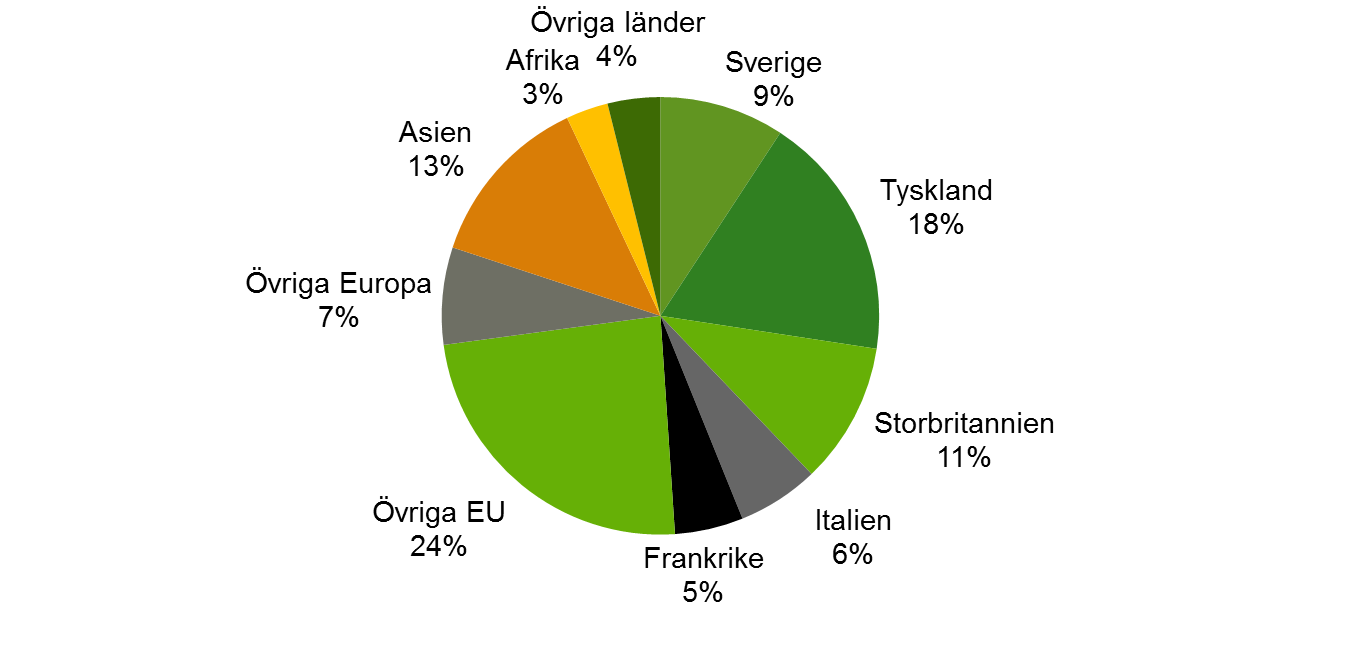 Sveriges papperskonsumtion per kvalitet och kvartal, 2009 kv1 – 2015 kv3
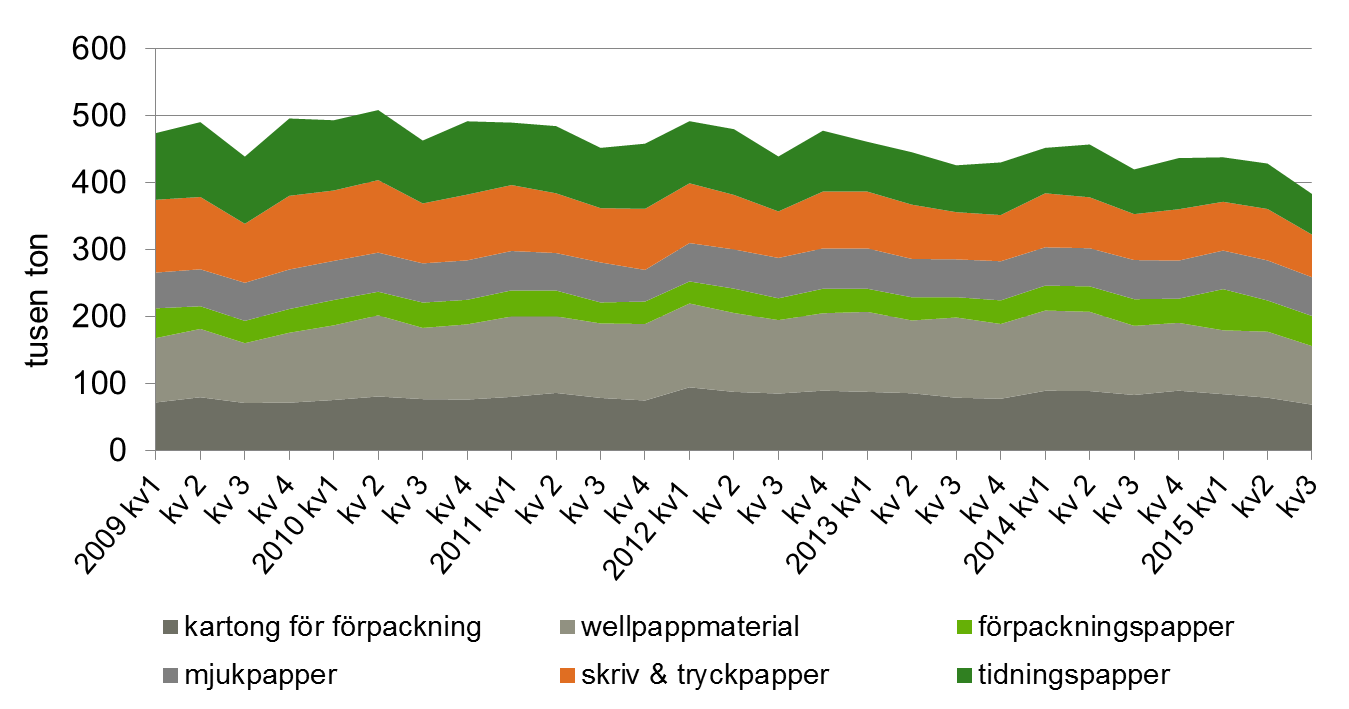 Källa: SCB, Skogsindustrierna
Procentuell förändring av pappersproduktion, i vissa länder jan-sep 2015/2014 och 2014/2013
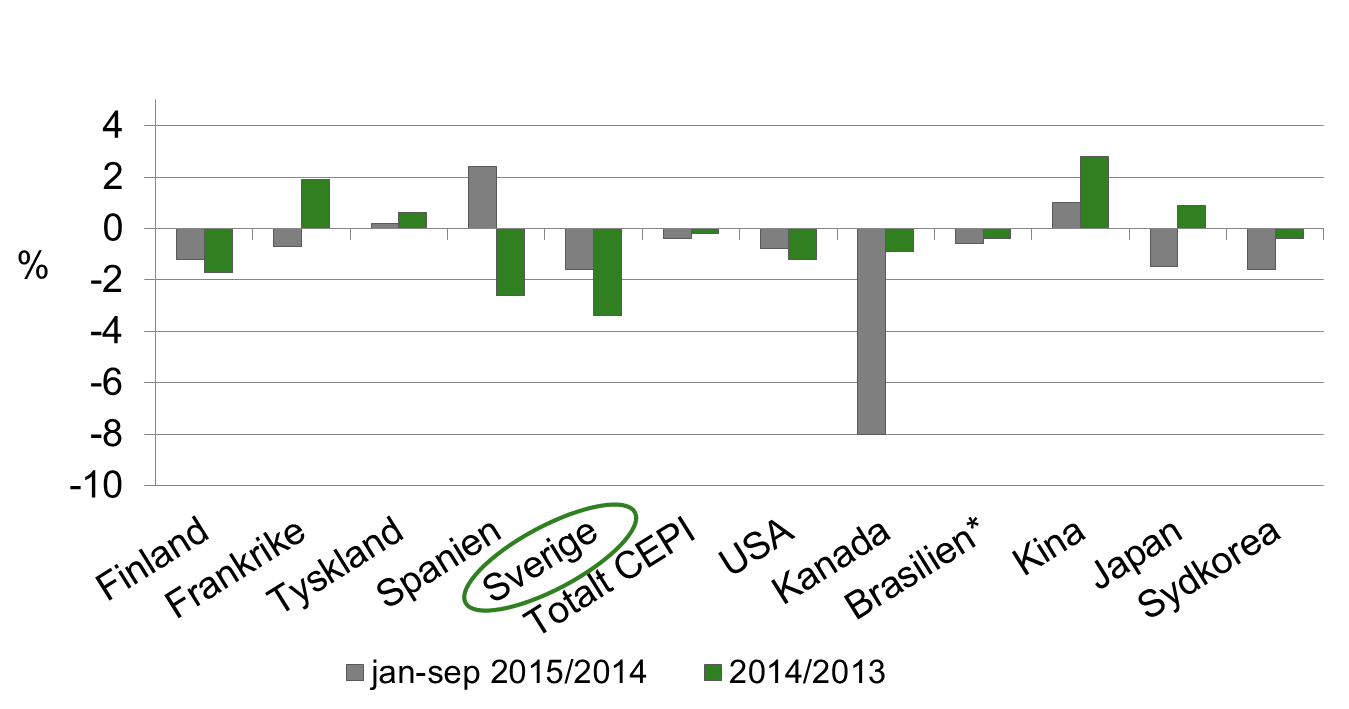 Källa: CEPI, Skogsindustrierna
Kvartalsindex, pappersproduktion i vissa länder
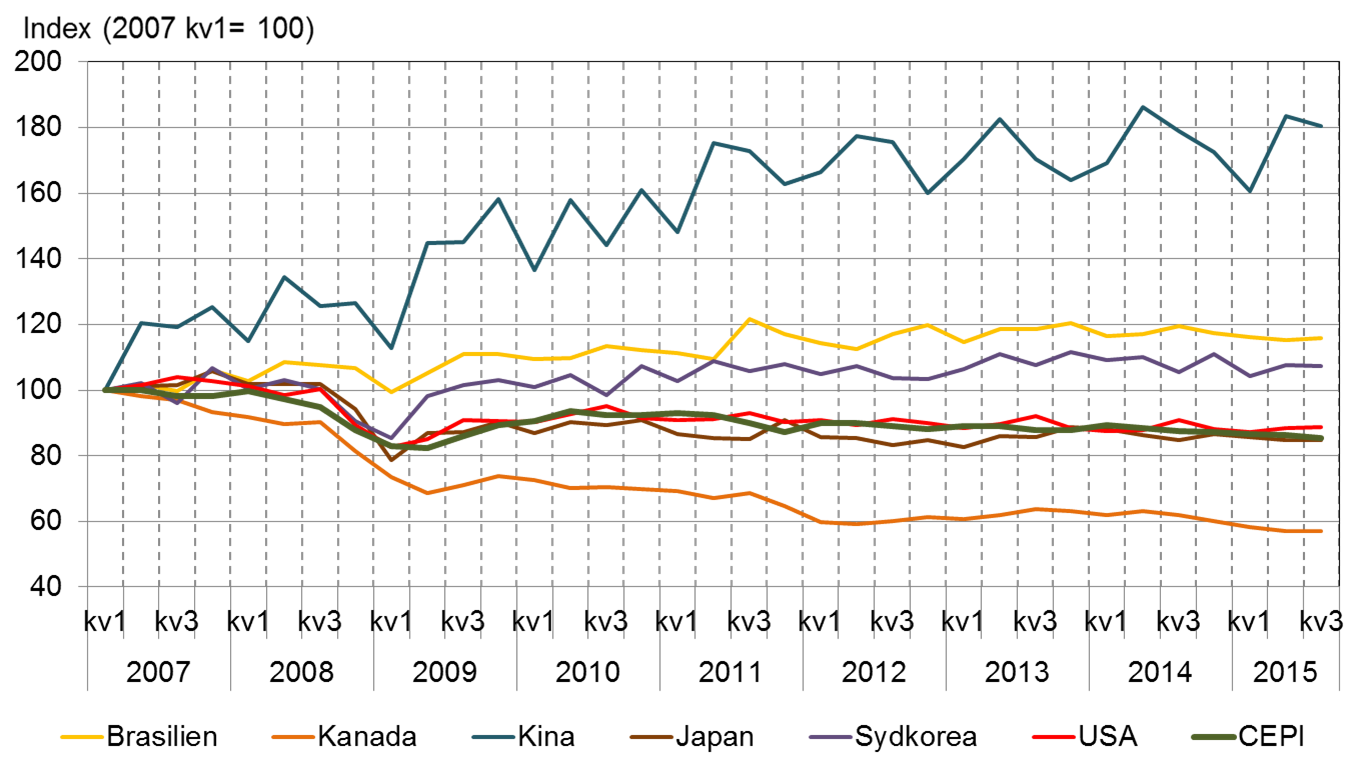 Källa: CEPI, Skogsindustrierna
Kvartalsindex, CEPI:s pappersproduktion per kvalitet
Källa: CEPI, Skogsindustrierna
CEPIs export per region, januari-juni 2015
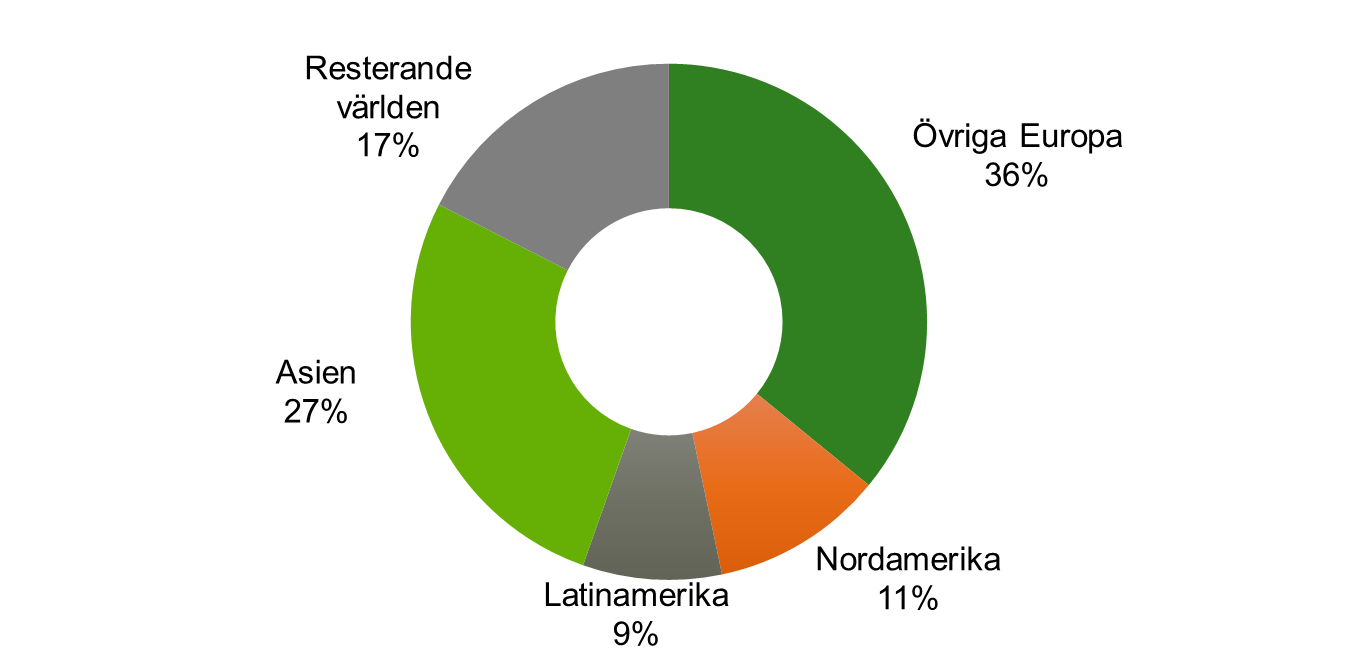 Källa: CEPI
Europeisk efterfrågan av grafiskt papper,2007-2014, januari – september 2015
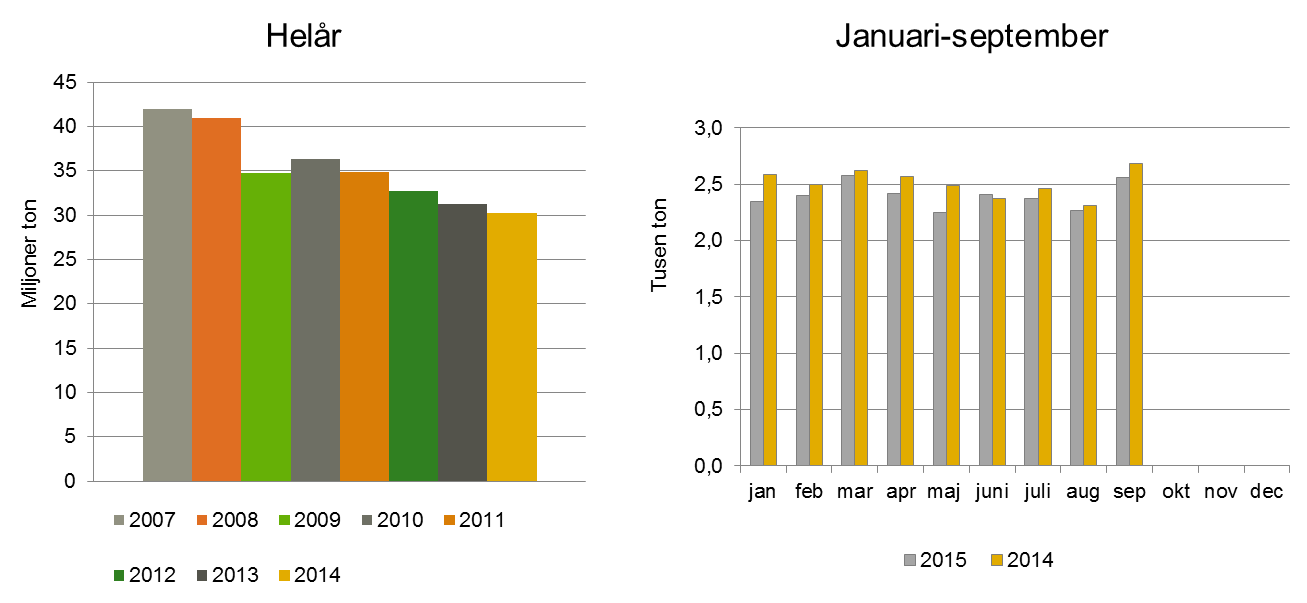 Källa: Euro-Graph
[Speaker Notes: 2015-11-26]
Obestruket träfritt papper i Europa % förändring 2015/2014, ackumulerat
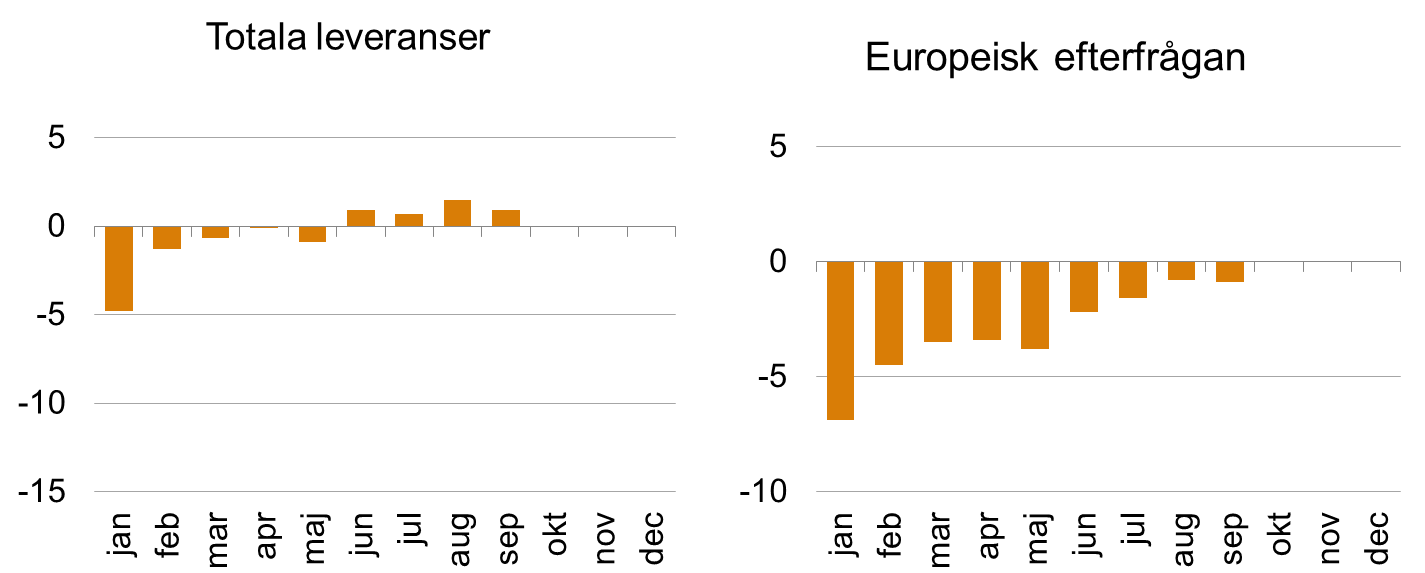 Källa: Euro-Graph
[Speaker Notes: 2015-11-26]
Pappersproduktion i världen 2014 Per region
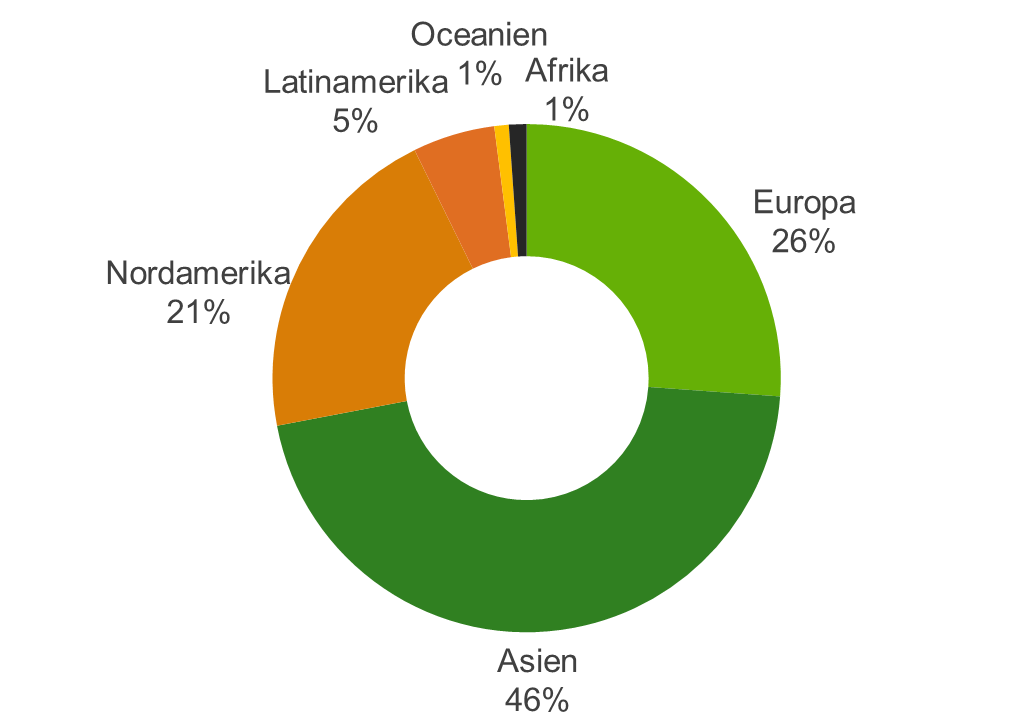 Källa: Skogsindustrierna, CEPI, PPI, FAO, Nationella Föreningar
[Speaker Notes: Ytterligare en bild som sätter in svensk skogsindustri i ett internationellt perspektiv. 
Sverige är världens näst störste exportör sammantaget av massa, papper och sågade trävaror. 
För sågade trävaror har exporten mätt i m3 räknats om till ton; faktorn 2 m³=1 ton har använts.

För enskilda produkter är rangordningen följande:
Massa nr 5 efter Kanada, Brasilien, USA och Chile.
Papper nr 3 efter Tyskland och USA. 
Sågade trävaror nr 3 efter Kanada och Ryssland.]
Världens ledande exportörer 2014 Massa, papper och sågade trävaror
Källa: Skogsindustrierna, CEPI, PPI, FAO, Nationella Föreningar
[Speaker Notes: Ytterligare en bild som sätter in svensk skogsindustri i ett internationellt perspektiv. 
Sverige är världens näst störste exportör sammantaget av massa, papper och sågade trävaror. 
För sågade trävaror har exporten mätt i m3 räknats om till ton; faktorn 2 m³=1 ton har använts.

För enskilda produkter är rangordningen följande:
Massa nr 5 efter Kanada, Brasilien, USA och Chile.
Papper nr 3 efter Tyskland och USA. 
Sågade trävaror nr 3 efter Kanada och Ryssland.]
Procentuell förändring av exportvärde förskogsindustriprodukter samt alla varor, ackumulerat 2015/2014
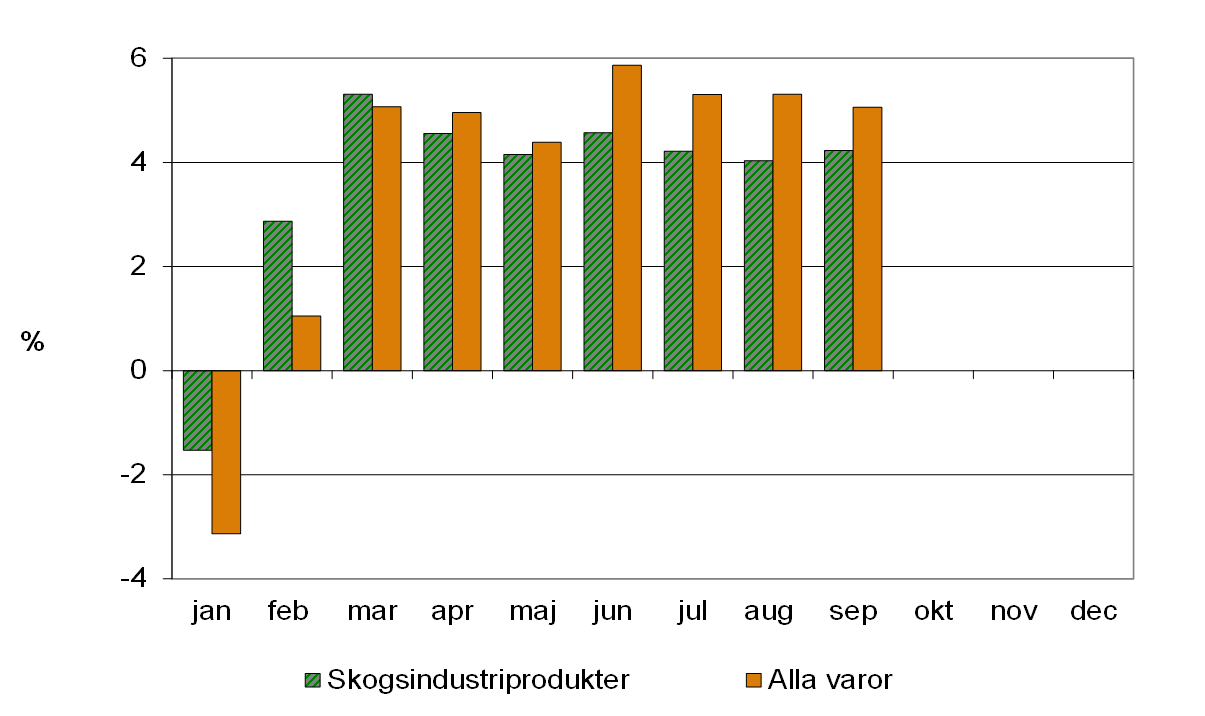 Källa: SCB
Investeringar 1990–2014, prognos 2015-16i sågverks–,massa–och pappersindustrin
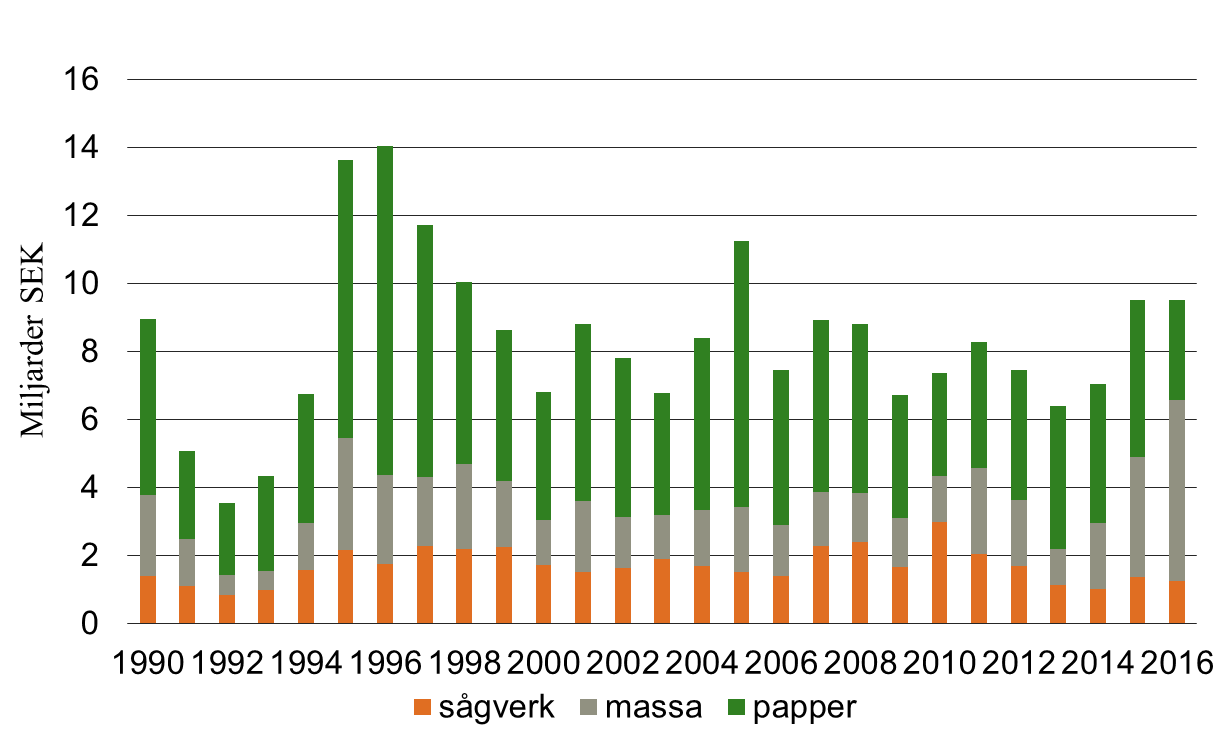 Källa: SCB oktoberenkät 2015,  Löpande penningvärde
[Speaker Notes: Investeringarna i skogsindustrin avser investeringar i byggnader och anläggningar, maskiner och inventarier vid anläggningar i Sverige. Även investeringar för miljöskydd och IT investeringar (enbart hårdvara) ingår. Källa är SCBs investeringsenkäter, som genomförs 3 gånger per år. Diagrammet visar de senast publicerade uppgifterna och är uttryckta i löpande penningvärde. 
Investeringsprojekt som löper över flera år fördelas på undersökningsår i den takt investeringarna färdigställs. Det är därför inte möjligt att finna direkt överensstämmelse mellan SCB:s uppgifter från investeringsenkäterna och företagens kungjorda investeringsprojekt.  
Investeringar i skogsindustrin utgör ungefär 20 % av de totala industriinvesteringarna årligen. 	
	Massa		Pappers	Övr. 
	och papper	Sågverk	konvertering	trävaruindustri	
1990	7,5	1,412	0,79	0,998	
1991	4,1	1,095	0,62	0,741	
1992	2,8	0,854	0,56	0,462	
1993	3,4	0,986	0,46	0,379	
1994	5,2	1,576	0,76	0,608	
1995	11,5	2,167	0,76	0,835	
1996	12,3	1,764	1,2	0,701	
1997	9,437	2,291	0,89	0,668	
1998	7,844	2,19	0,869	0,702	
1999	6,404	2,243	1,175	0,690	
2000	5,08	1,731	0,781	0,676	
2001	7,27	1,531	0,904	0,787	
2002	6,158	1,634	0,922	0,654	
2003	4,88	1,886	0,933	0,863	
2004	6,707	1,703	0,768	0,667	
2005	9,722	1,511	0,84	0,849
2006	6,061	1,401	0,974	0,946	
2007	6,672	2,268	0,735	1,435	
2008	6,410	2,402	0,704	1,544
2009	4,795	1,653	0,793	0,847
2010	4,221	2,998	0,710	0,990
2011	6,249	2,038	0,541	0,908
2012	5,758	1,685	0,715	0,715
2013	5,270	1,138	1,436	1,396
2014	5,638	0,668	0,816	0,812]